Technology Offer
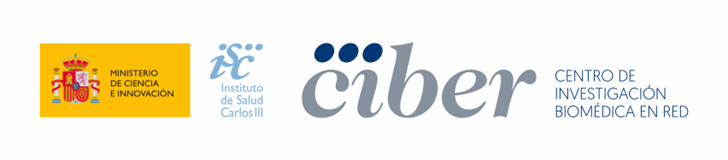 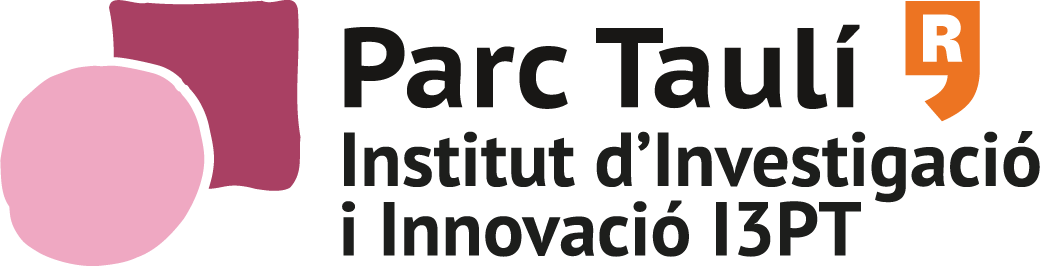 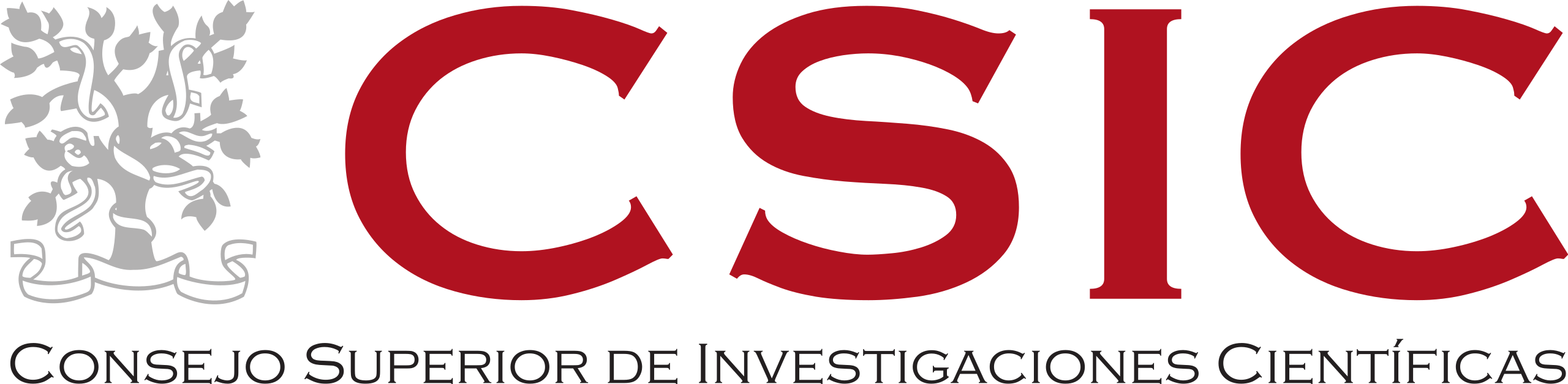 THERAPY FOR INFLAMMATORY LUNG DISEASES
Researchers from I3PT, CIBER and CSIC have developed an encapsulated therapy derived from MSCs vesicles content combining Annexin2 and microRNA to treat inflammatory lung related diseases.
The Solution
Treatments with mesenchymal stem cells (MSCs) or their extracellular vesicles have been described as having therapeutic activity (anti-inflammatory and regenerative). Based on the content of the MSCs microvesicles, it has been designed a treatment by encapsulating, in synthesized nanocapsules, a combination of proteins and microRNAs potentially involved in their therapeutic effects.
The Need
Currently, there are no therapies that directly reverse the pathophysiology and injury mechanisms underlying acute inflammatory lung diseases such as Acute respiratory distress syndrome (ARDS). This imposes the need to envision new therapeutic approaches targeting the excessive inflammatory acute response which can be translated into the clinical practice without undesired side effects and at reasonable cost.
Innovative Aspects

Combining proteins and microRNAs with anti-inflammatory and regenerative activities allows us to adequately control their concentrations and therapeutic activity.
The damage caused by the inflammatory response is halted and repair of the damaged tissue is initiated through proliferative activity.
The nature of the nanocapsules allows them to be administered locally in the lung, avoiding all the problems of systemically administered drugs.
The nanocapsules are synthesized with PLGA, which has no biocompatibility problems, is efficiently taken up by cells and has good biodistribution.
Stage of Development: 
Research and Development. Tested in in vitro models.
Intellectual Property:

European patent application filed (february, 26th 2024).
Aims

Looking for a partner interested in a license and/or a collaboration agreement to develop and exploit this asset.
Contact details
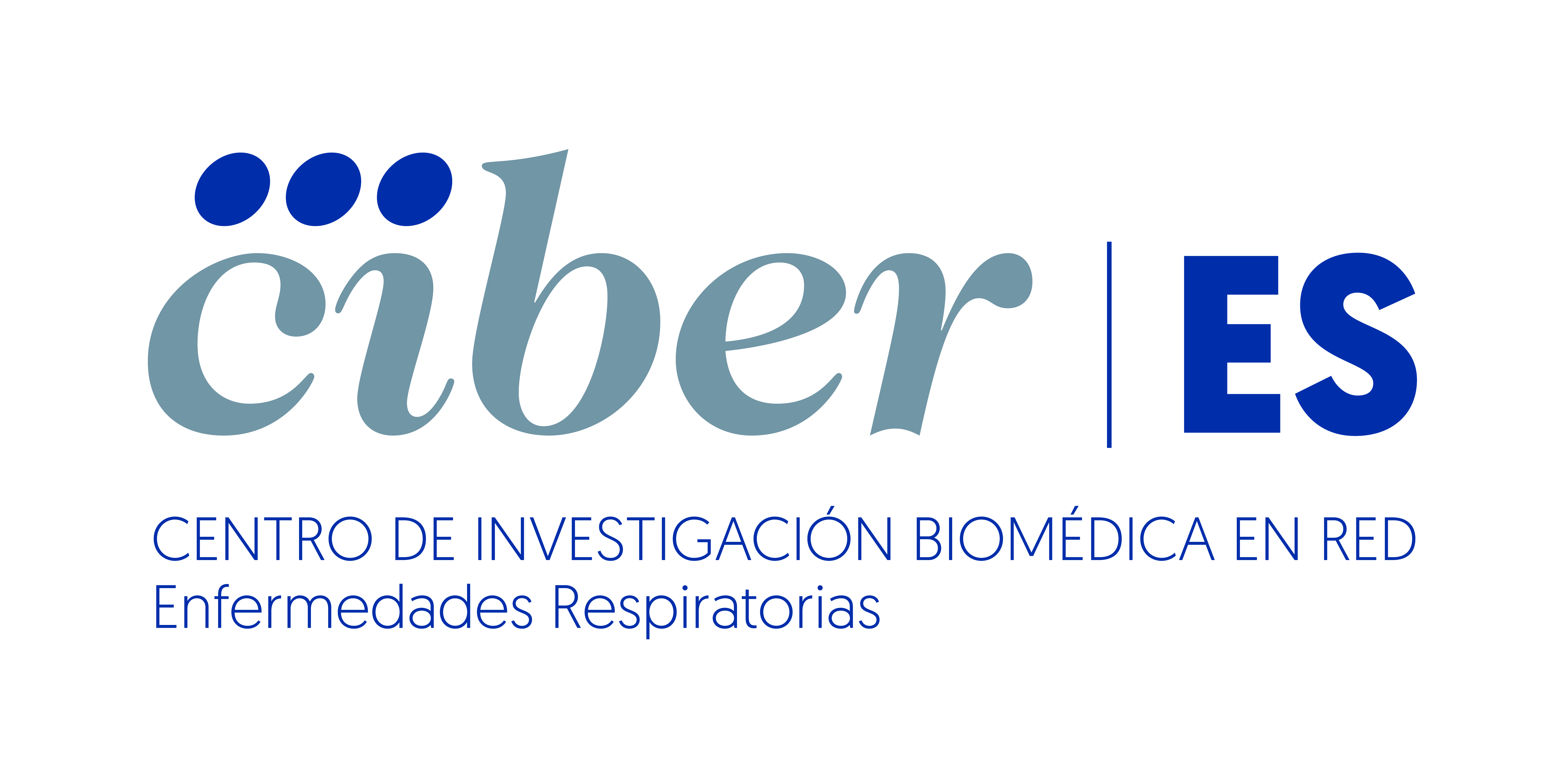 Centro de Investigación Biomédica en Red (CIBER)
egonzalez@ciberes.org
otc@ciberisciii.es
https://www.ciberisciii.es/en
[Speaker Notes: RES2401]